Math 7 Statistics and Probability Unit 4
[Speaker Notes: Facilitator notes

Time: n/a

Handouts/participant activity: n/a

Focus points:

Title Page]
Purpose
Provided is a lesson for teachers to use to help students understand and analyze Statistics and Probability.  Included are the following:
[Speaker Notes: Facilitator notes

Time: 2-3 minutes

Handouts/participant activity: n/a

Focus points:

Review the components that this PD provides:
Standards
Learning Progressions
Lesson Agenda
Resources & Tips
Vocabulary Activities
Lesson
Textbook Connections
Additional Resources]
Common Core Standards
7.SP.8 Find probabilities of compound events using organized lists, tables, tree diagrams, and simulation.
b. Represent sample spaces for compound events using methods such as organized lists, tables and tree diagrams. For an event described in everyday language (e.g., “rolling double sixes”), identify the outcomes in the sample space which compose the event.

(Understand, 2) (Understand, 1)
[Speaker Notes: Facilitator notes

Time: 2-3 minutes

Handouts/participant activity: n/a

Focus points:

Identifying the standards for lesson and  unwrapping them.]
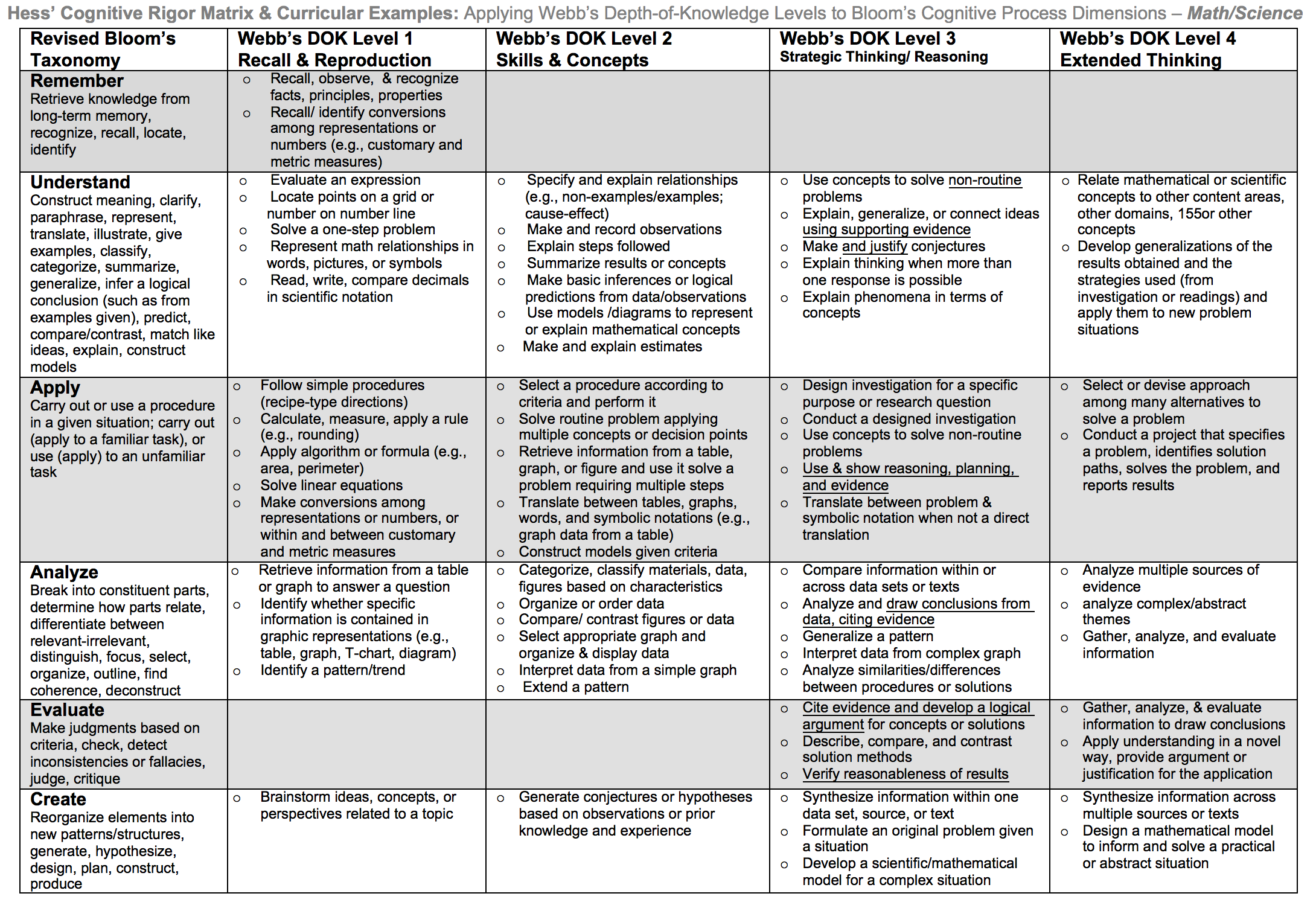 [Speaker Notes: Facilitator notes

Time: 2-3 minutes

Handouts/participant activity: n/a

Focus points:
Light blue & Green circles indicate the appropriate levels of DOK as required by the standards
The Blue circles fill in the instructional paths needed to assist students in reaching those DOK levels.]
Math Practices
[Speaker Notes: Facilitator notes

Time: 1-2 minutes

Handouts/participant activity: n/a

Focus points:

Review the math practices associated  with the lesson being presented.]
Statistics and ProbabilityPrerequisite Skills: CC Math 6
https://commoncoretools.files.wordpress.com/2011/12/ccss_progression_sp_68_2011_12_26_bis.pdf
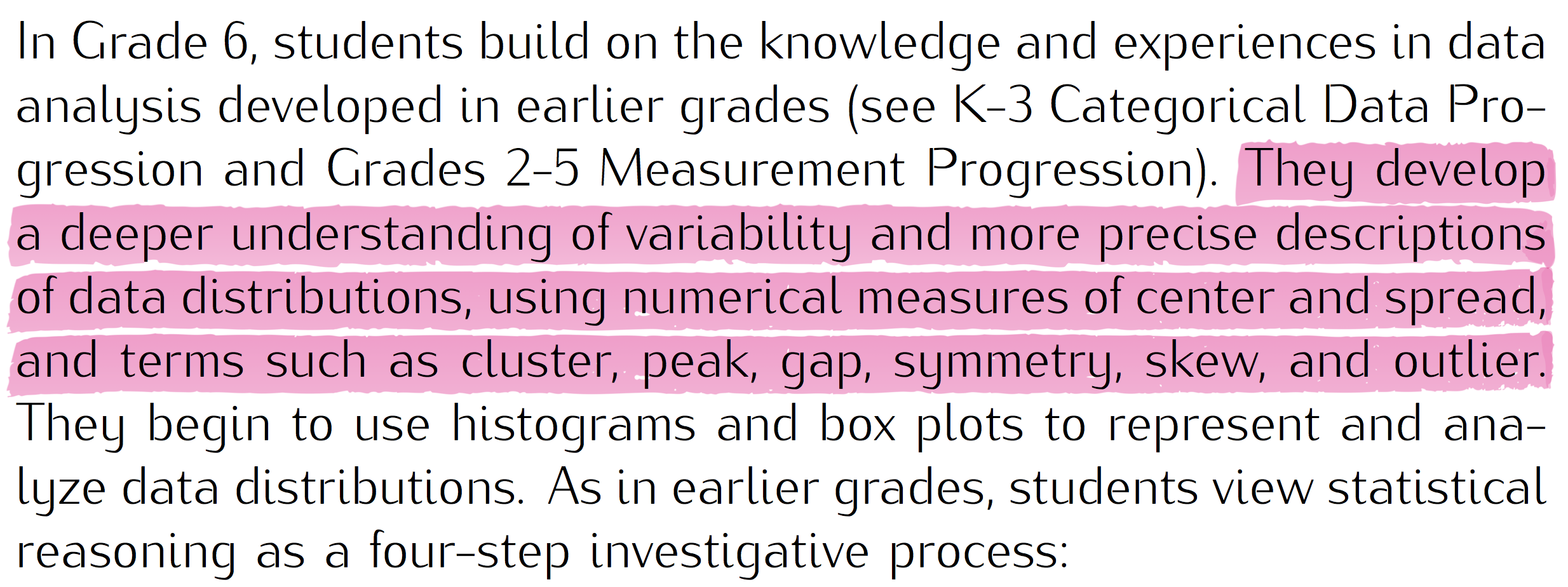 [Speaker Notes: Facilitator notes

Time: 2-3 minutes

Handouts/participant activity: n/a]
Middle School Focus
Source: California Framework
[Speaker Notes: 2 – 3 minutes
Facilitator’s Notes:
What are  those standards that you must focus on and which ones are not part of your course with the new shifts in standard under common core?
Grade 6
Develop understanding of statistical Variability
Grade 7
Investigate chance processes and develop, use, and evaluate probability models

Grade 8
Investigate patterns of association in bivariate data 

Let the participants know that they will use this handout in a later activity.]
High School Focus
Source: California Framework
[Speaker Notes: 2 – 3 minutes
Facilitator’s Notes:
What are  those standards that you must focus on and which ones are not part of your course with the new shifts in standard under common core?
Algebra 1
Summarize, represent, and interpret data on two categorical and quantitative variables
Interpret linear models
Geometry
Use the rules of probability to compute probabilities of compound events in a uniform probability model
Use probability to evaluate outcomes of decisions
Algebra 2
Make inferences and justify conclusions from sample surveys, experiments, and observational studies

Let the participants know that they will use this handout in a later activity.]
Learning Progression: HS Statistics and Probability
https://commoncoretools.files.wordpress.com/2011/12/ccss_progression_sp_68_2011_12_26_bis.pdf
CCSS Domain Progression
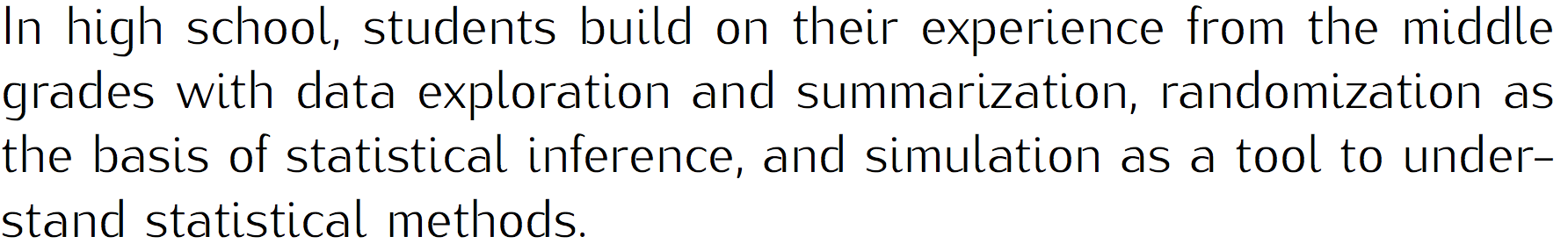 [Speaker Notes: Facilitator notes

Time: 2-3 minutes

Handouts/participant activity: n/a

Focus points:
Let’s take closer look at the California Department of Education’s description of the High Schools Math course.]
Lesson Agenda
Vocabulary
Video: Representing the probability of compound events using organized tree diagrams
Lesson: What’s for Dinner?
Textbook Connections
[Speaker Notes: Facilitator notes

Time: 2-3 minutes

Handouts/participant activity: n/a

Focus points:

Review the lesson  agenda prior to implementation]
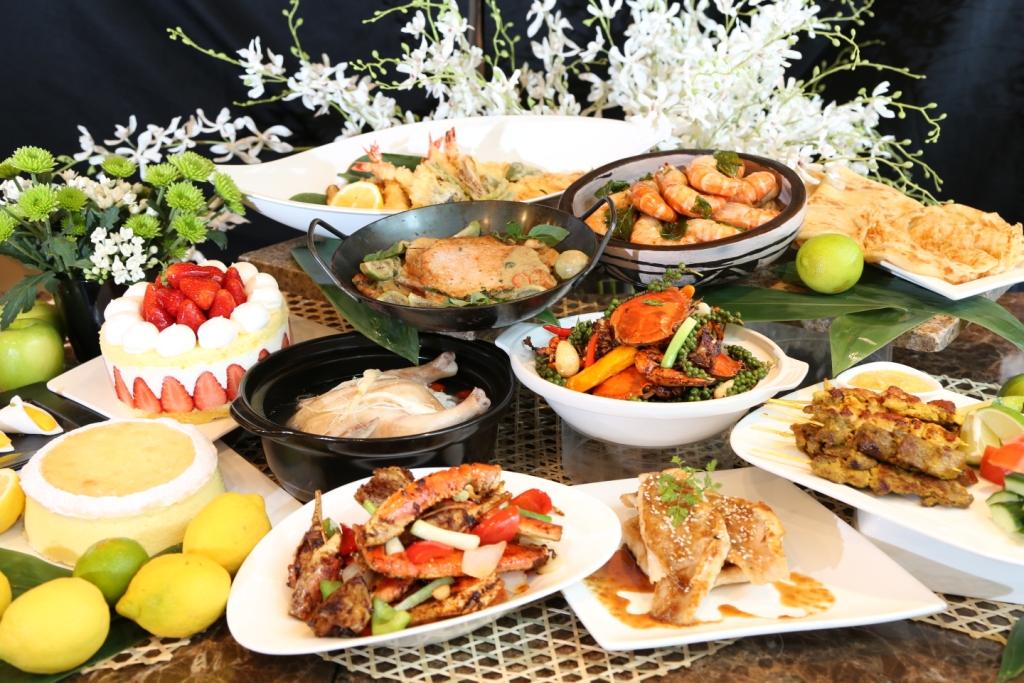 Representing the Probability of Compound Events Using Organized Tree Diagrams
Planning for Instruction
[Speaker Notes: Facilitator notes

Time: 1 minute

Handouts/participant activity: n/a

Focus points:

Title Page for lesson]
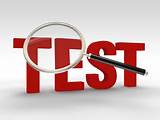 Getting Ready
Pre-assessment: Used to determine understanding of prerequisite skills
Prerequisite skills include:
6.SP.4 to 6.SP.5
Summarize and describe distributions
Display numerical data 
Summarize numerical data sets in relation to their context
[Speaker Notes: Facilitator notes

Time: 2-3 minutes

Handouts/participant activity: n/a

Focus points:

Review what standards should be covered in a pre-assessment activity.  This shows what students should have already learned prior to your course.  Using a pre-assessment activity will assist students in frontloading prior knowledge before beginning new learning.]
Misconceptions and Anticipated Issues
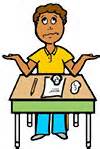 Common Issues
Suggested Strategies/Resources
Students may think that because an event continues to occur that the likelihood of a new event occurring increases.
Students may believe that in random events involving selection, the results are dependent on numbers rather than on ratios between numbers.
Students may believe that experimental probability and theoretical probability are always equal.
Use the additional practice worksheets from LearnZillion lesson.
Understand if the event is independent or dependent.
Understand experimental probability vs. theoretical probability.
[Speaker Notes: Facilitator notes

Time: 2-3 minutes

Handouts/participant activity: n/a

Focus points:

These are guided questions to improve our students’ learning when misconceptions may occur.]
Required Resources
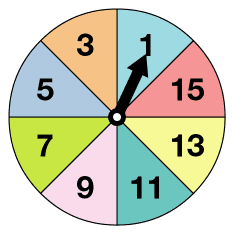 Materials Required
Special Materials: 
Frequency Table
Spinners
Handouts:
LearnZillion presentation handouts
LearnZillion additional worksheets
https://learnzillion.com/lesson_plans/871-representing-the-probability-of-compound-events-using-organized-tree-diagrams
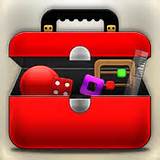 [Speaker Notes: Facilitator notes

Time: 2-3 minutes

Handouts/participant activity: n/a

Focus points:

Review the list of resources needed for the lesson and where to find materials online.]
Needed Vocabulary
Independent Event
Dependent Event
Sample Space
Compound Events
Experimental Probability
Theoretical Probability
Or you could use: Word Map, Frayer Model, etc.
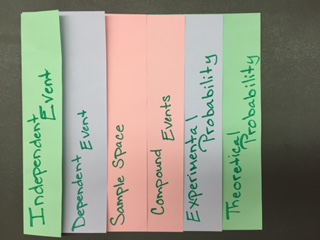 Layered Book Example
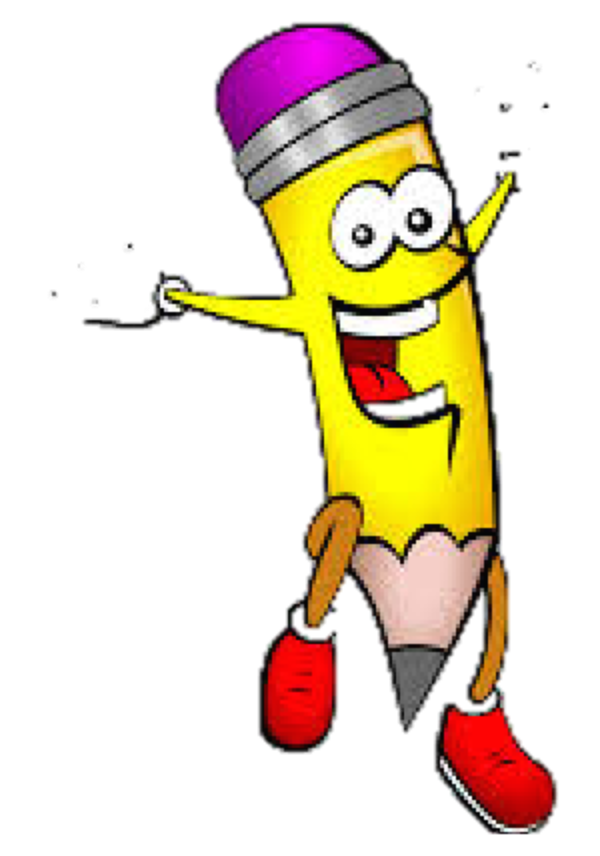 [Speaker Notes: Facilitator notes

Time: 4-5 minutes

Handouts/participant activity: n/a

Focus points:
This shows a list of required academic language vocabulary that is needed for the lesson.  In addition, a strategy, “Layered Book” is shown with the suggestion that there are alternative strategies that can  be used as well.]
LearnZillion
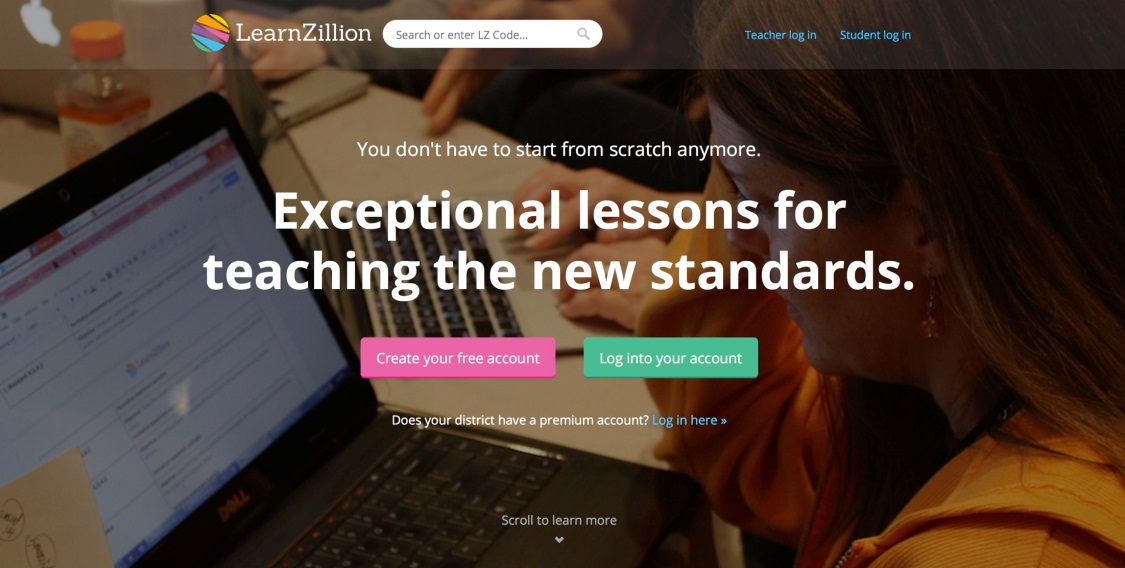 For this lesson you need to create an account to access the handouts from LearnZillion. 

This is a free account and you will have access to many more lessons.
[Speaker Notes: Facilitator notes

Time: 4-5 minutes

Handouts/participant activity: n/a

Focus points:
This is an introduction to the Learnzillion.com website where today’s lesson was pulled from.  Teachers can sign up for a free account and have full access.]
Adding Rational Numbers Using a Number Line
https://learnzillion.com/lesson_plans/871-representing-the-probability-of-compound-events-using-organized-tree-diagrams
[Speaker Notes: Facilitator notes

Time: 15 - 20 minutes

Handouts/participant activity: n/a

Focus points:
Click on the hyper link to take you to the lesson.  Lesson includes: PowerPoint, Video, and  handouts.  As a department, we will explore this resources together]
Planning and Time
[Speaker Notes: Facilitator notes

Time: 1 - 2 minutes

Handouts/participant activity: n/a

Focus points:
Suggested pacing for this lesson]
Textbook ConnectionCalifornia Math Course 2
Textbook Inquiry Lab: 
How can one event impact a second event in a probability experiment?  Pages 773 - 774
Textbook Lesson:
 Lesson 9-7 Independent and Dependent Events      Pages 775 – 782
On-line Resources:
Videos: Dependent Events, Probability of Independent Events, Real-World Examples 
eTool Kit
Online PD
Textbook ConnectionGo Math Course 2
Textbook Explore Activity:
Exploring Compound Probability page 381
Textbook Lesson:
Lesson 12.3 Experimental Probability of Compound Events pages 382 – 386
Online Resources
Professional Development Video
Textbook ConnectionCPM Course 2
Course 2: 
5.2.5 Probability Trees
5.2.6  Compound Events
Online Technology: 
 Spinner Tool
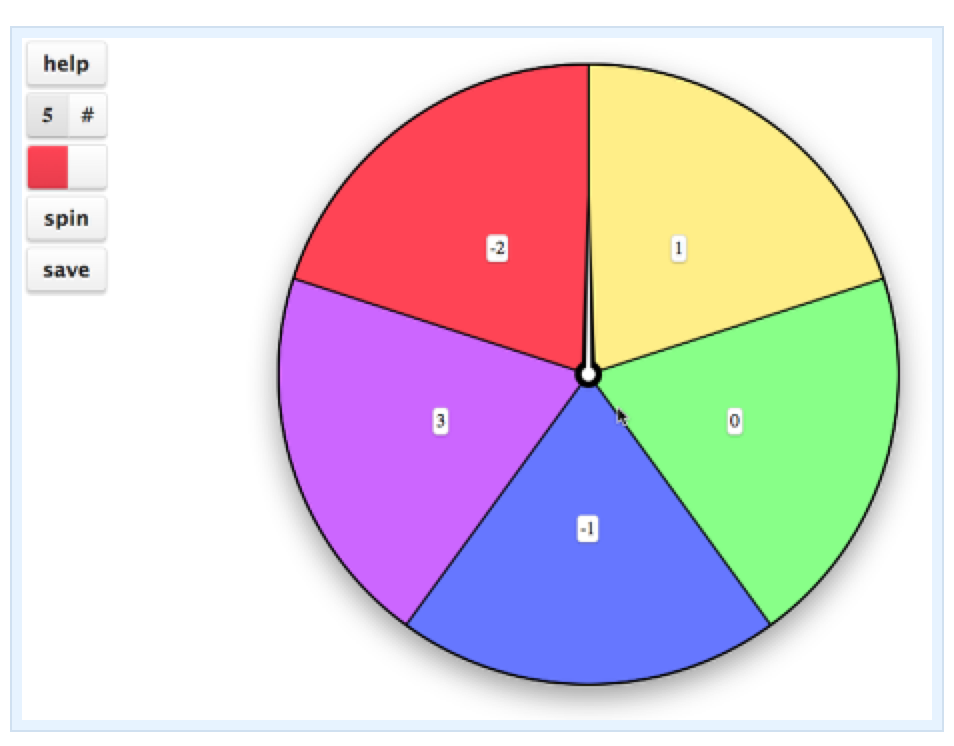 Additional Resources
Illustrative Mathematics  - www.illustrativemathematics.org
Waiting Times
Sitting Across from Each Other
Rolling Twice
Tetrahedral Dice
Red, Green, or Blue?
Khan Academy - www.khanacademy.org
	Engage NY: Grade 7 Mathematics Module 5, Topic A, Lesson 7
[Speaker Notes: Facilitator notes

Time: 3 - 4 minutes

Handouts/participant activity: n/a

Focus points:
This is a list of additional resources surrounding the standards that may be used.  If time permits, as a  department, explore these sites.]
Need Help?
Contact your 
Secondary Math Coordinator